Отчет об исполнении плана мероприятий по противодействию коррупцииАдминистрация Байкаловского муниципального района за 2023 год
Общие сведения
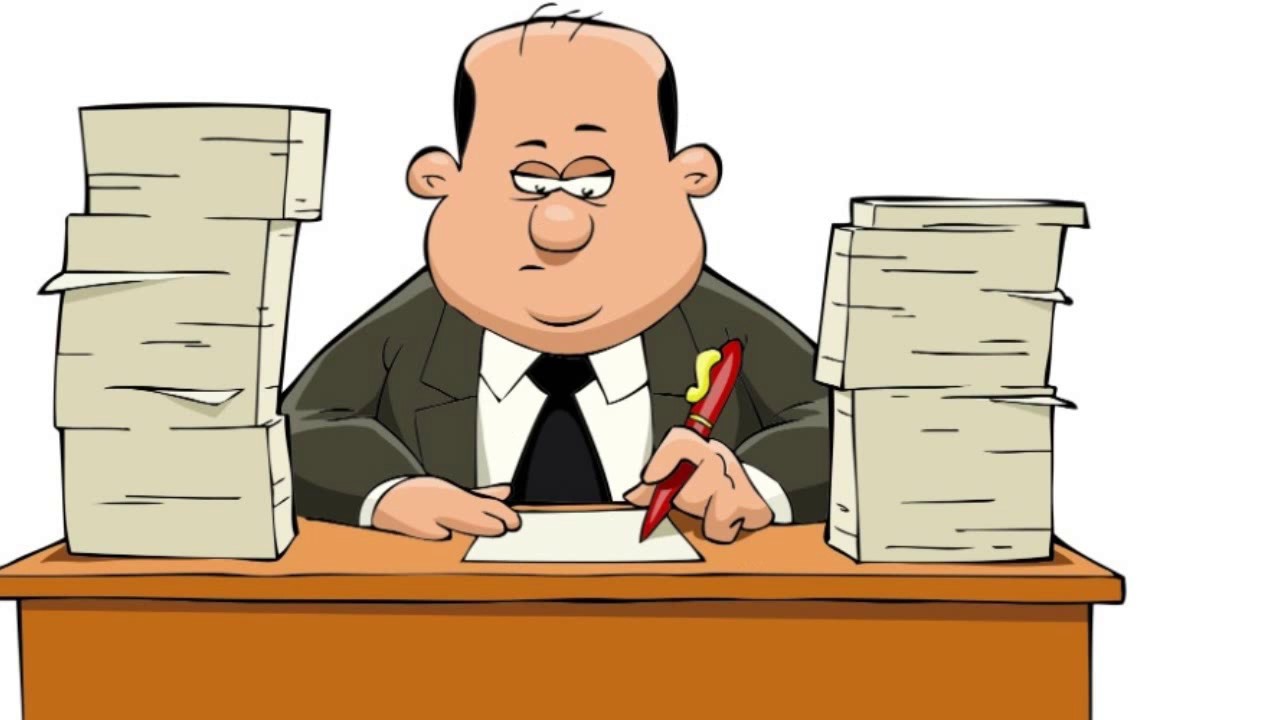 Принято на службу за 2023 год – 2 муниципальных служащих
Сведения о количестве лиц, ответственных за профилактику коррупционных и иных правонарушений
Количество лиц с опытом работы в данной сфере свыше 3-х лет - 3
Отчет об исполнении плана мероприятий по противодействию коррупцииАдминистрациИ  БайкаловскОГО муниципальнОГО районАза 2023 год
Отчет об исполнении плана мероприятий по противодействию коррупцииАдминистрация МО Байкаловский муниципальный район за 2020 год
Установленные целевые показатели эффективности реализации муниципального плана противодействия коррупции:
1. Доля проектов нормативных правовых актов, прошедших антикоррупционную экспертизу в отчетном периоде, от общего количества проектов нормативных правовых актов, подлежащих антикоррупционной экспертизе в отчетном периоде 100%
2. Доля муниципальных служащих Байкаловского муниципального района, своевременно представивших сведения о доходах, расходах, об имуществе и обязательствах имущественного характера, от общего числа муниципальных служащих Байкаловского муниципального района, обязанных представлять такие сведения 100%
3. Доля муниципальных служащих, допустивших нарушения законодательства об ограничениях и запретах, требованиях о предотвращении или об урегулировании конфликта интересов, иных обязанностей, установленных в целях противодействия коррупции от общего числа муниципальных служащих0%
4.Доля обращений о коррупционных проявлениях муниципальных служащих и работников Администрации Байкаловского муниципального района, факты которых подтвердились, от общего количества обращений (сообщений) о коррупции. 0%

Все установленные целевые показатели достигнуты.
выводы:
Из 19 мероприятий Плана, запланированных к выполнению в 2023 году, выполнено 18 мероприятий, из них:
выполнено в полном объеме в установленные сроки 17 мероприятий;
выполнено в полном объеме с нарушением установленных сроков – 0 мероприятий; 
не выполнено – 1 мероприятие по причине не разработки предложений по систематизации и актуализации нормативно-правовой базы в сфере противодействия коррупции, учитывая необходимость своевременного приведения норм законодательства о противодействии коррупции в соответствие с нормами иного законодательства Российской Федерации, устранения пробелов и противоречий в правовом регулировании в сфере противодействия коррупции, а также неэффективных и устаревших норм, содержащихся в нормативных правовых актах Российской Федерации о противодействии коррупции.
Причин и условий, способствовавших коррупционным нарушениям за 2023 год не выявлено.